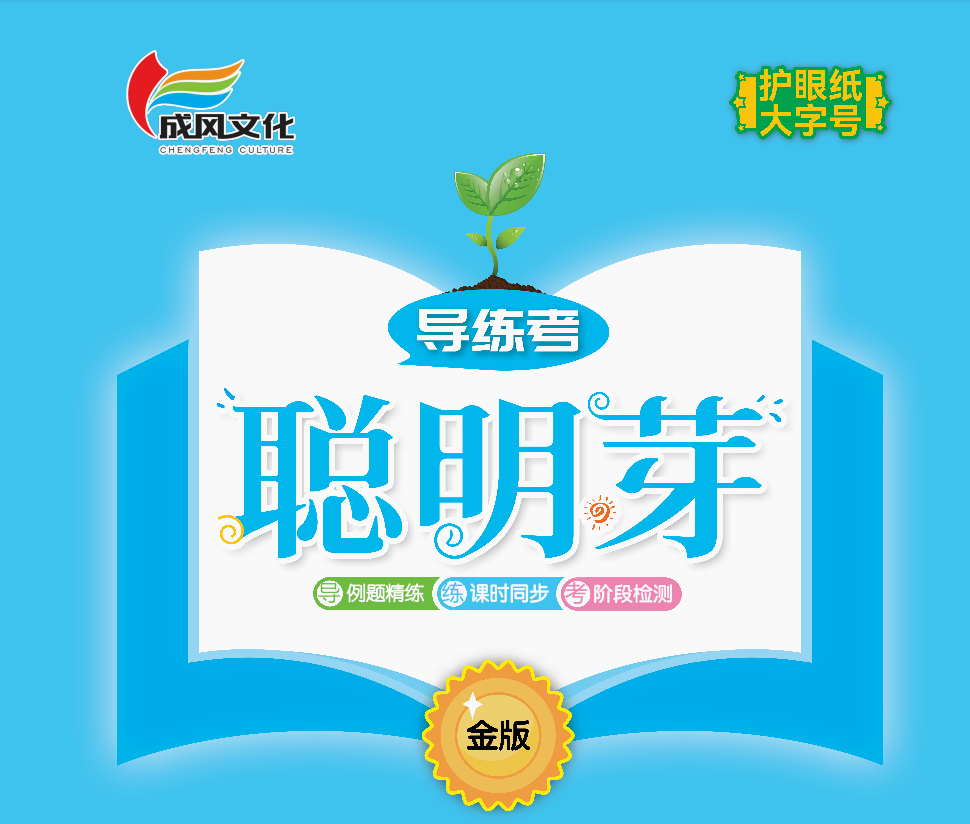 总复习  
第1课时  数与代数(1)
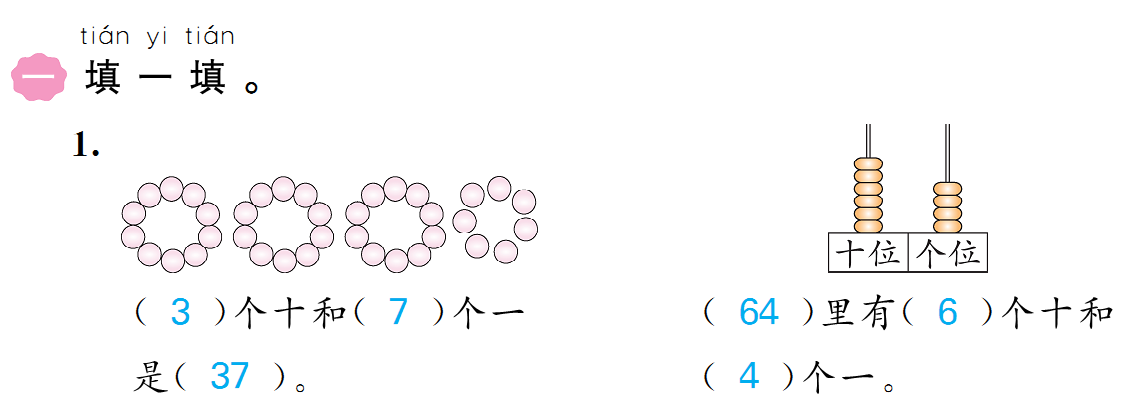 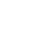 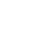 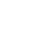 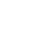 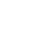 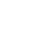 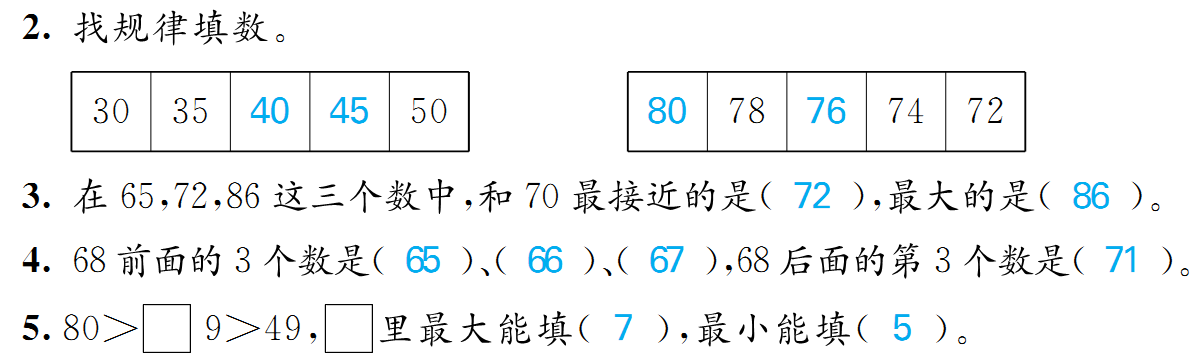 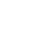 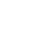 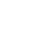 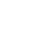 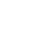 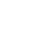 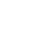 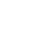 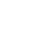 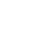 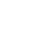 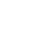 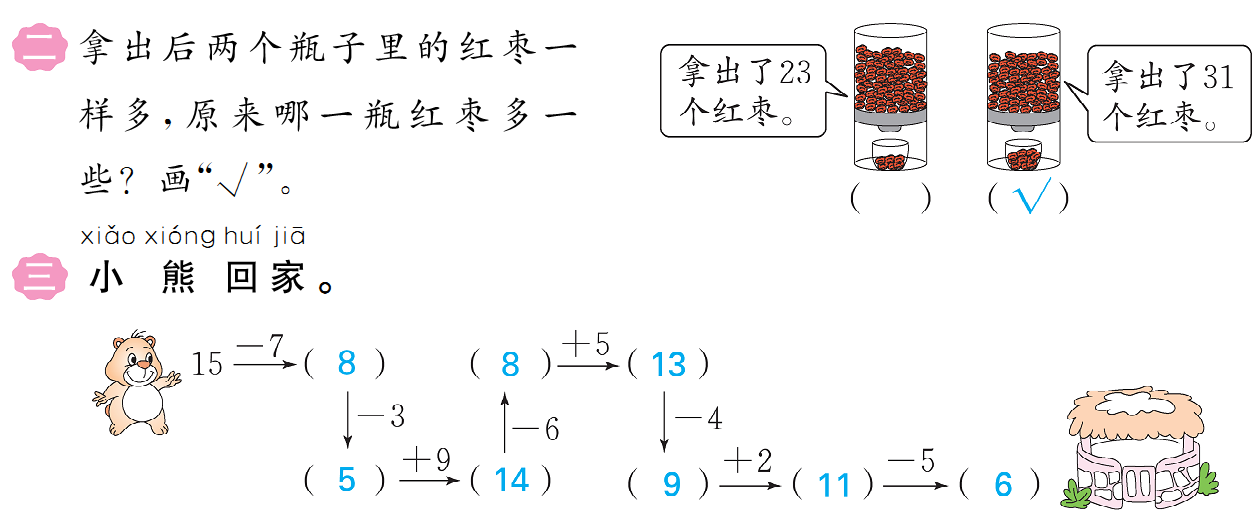 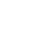 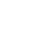 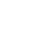 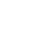 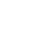 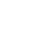 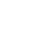 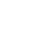 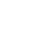 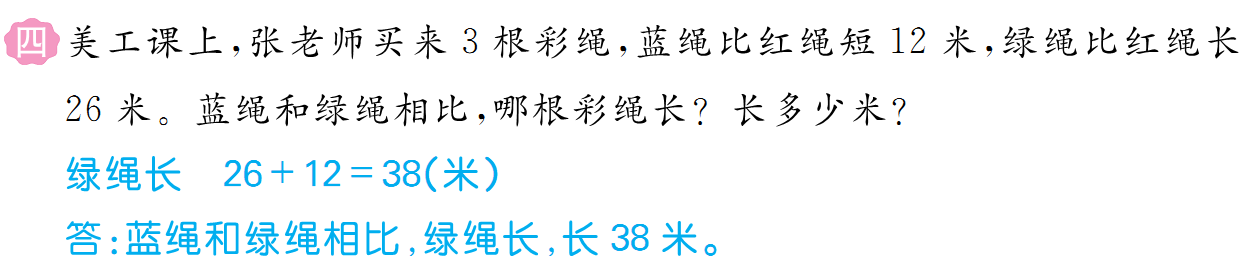 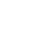 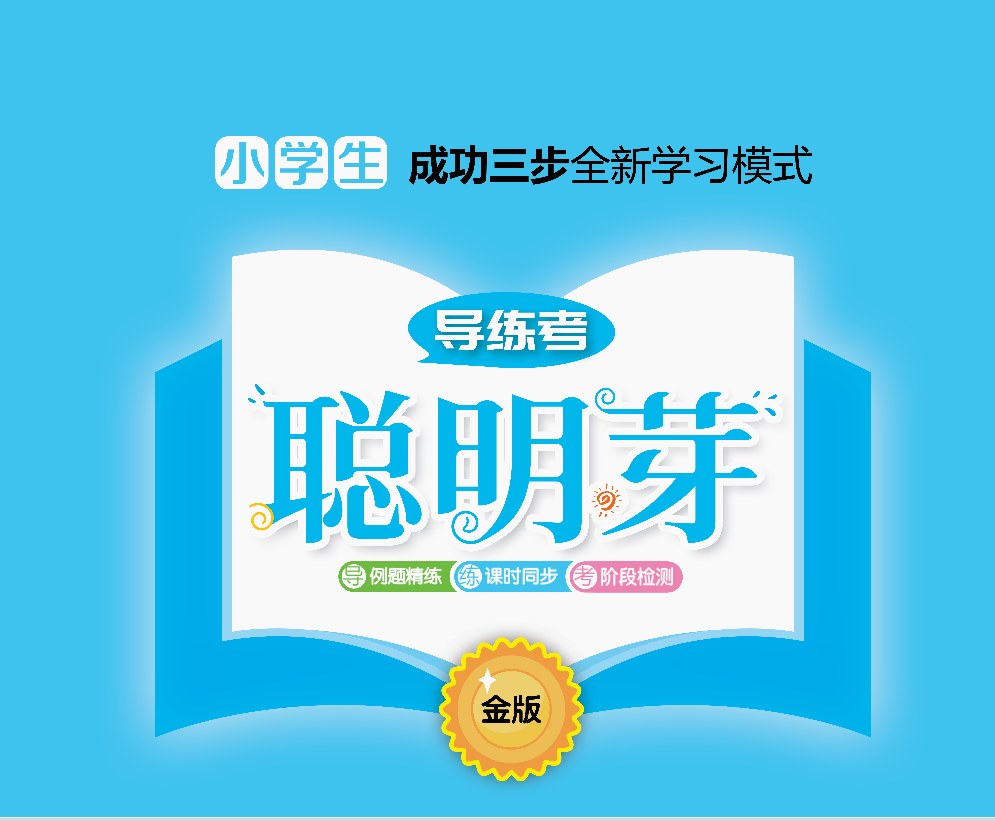